Rassenkennisniveau 2
Kat
Devon Rex
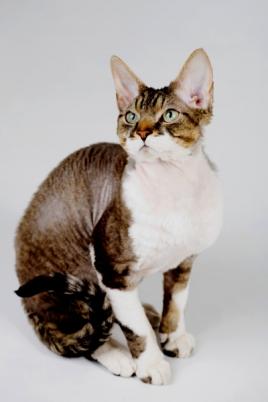 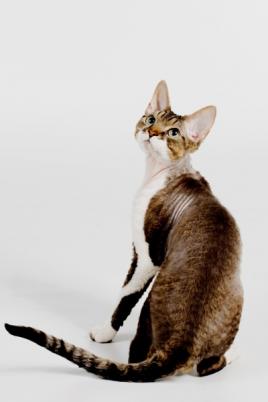 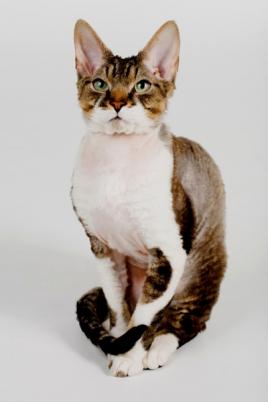 Perzische langhaar
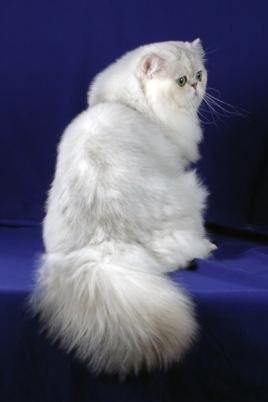 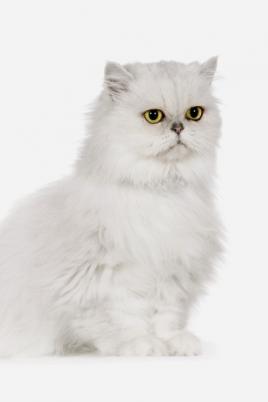 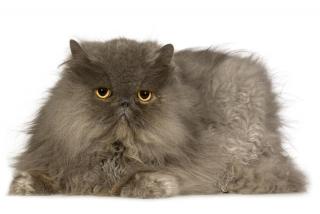 Bengaal
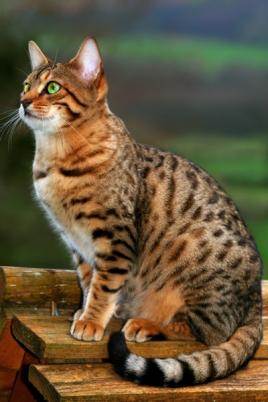 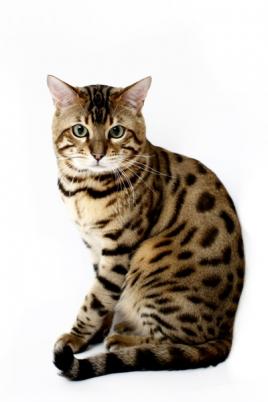 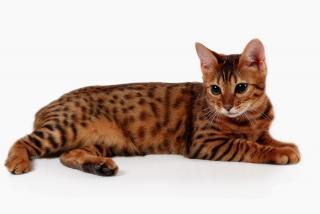 Somali
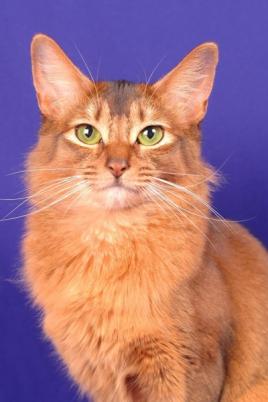 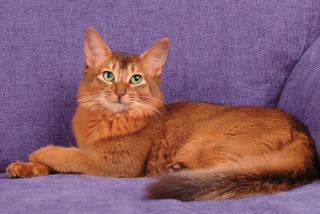 Ragdoll
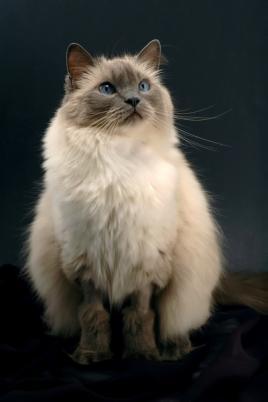 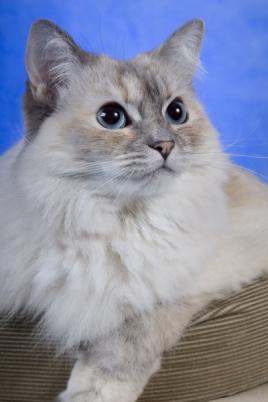 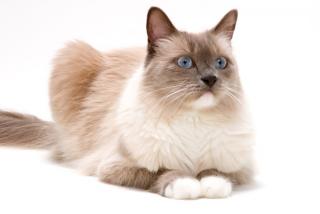 Abessijn
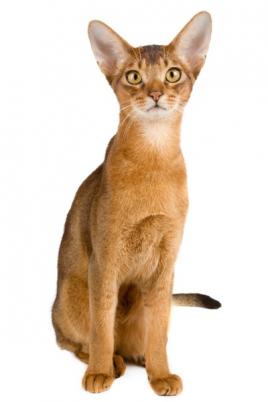 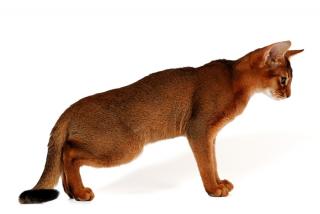 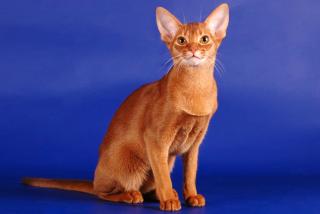 Noorse boskat
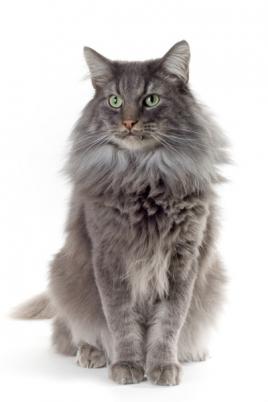 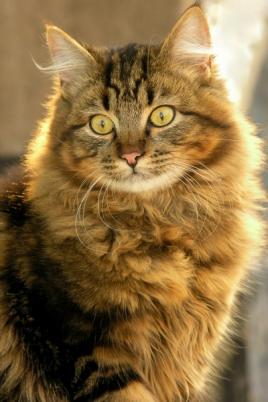 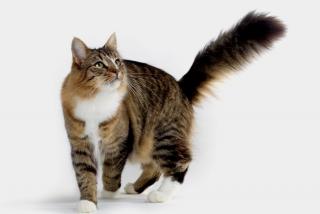 Balinees
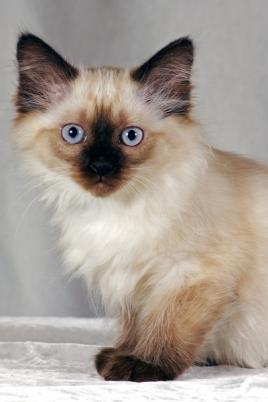 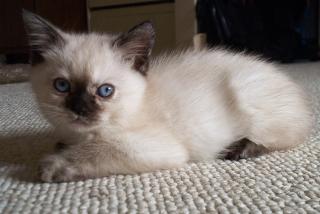 Japanse Bobtail
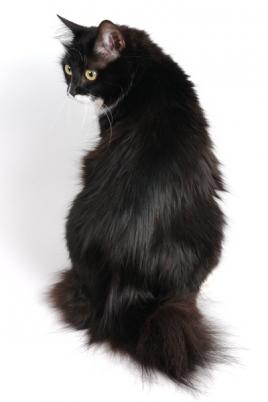 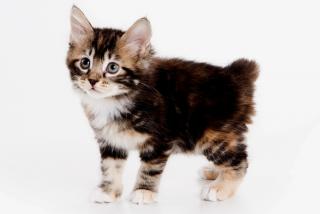 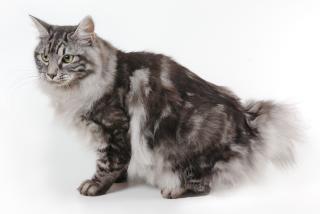 Blauwe Rus
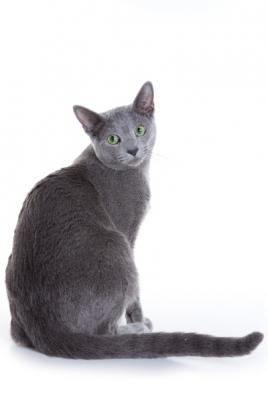 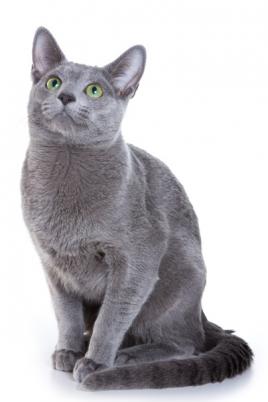 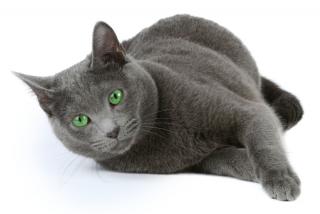 Heilige Birmaan
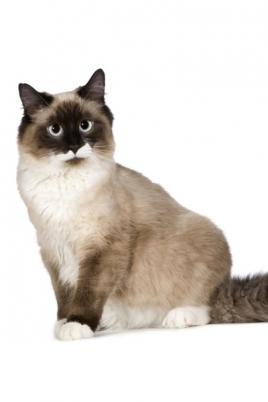 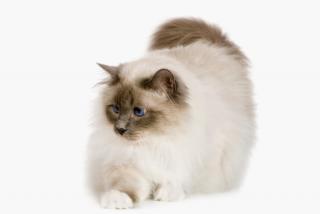 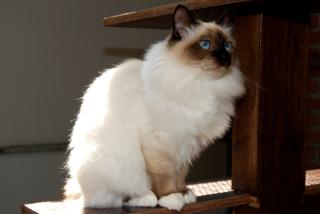 Manx
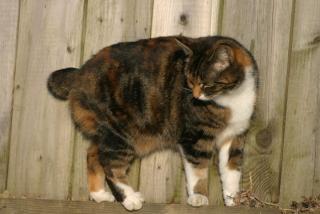 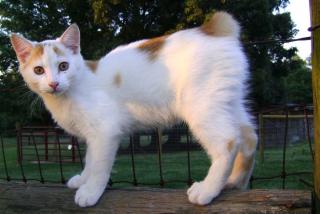 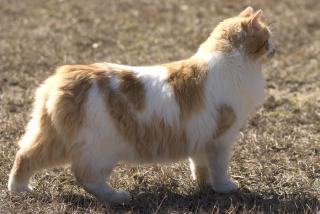 Exotic korthaar
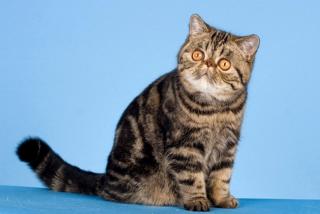 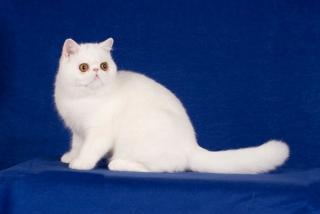 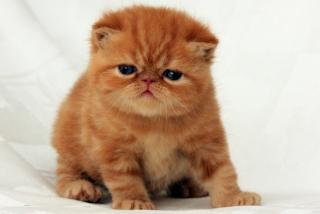 Britse korthaar
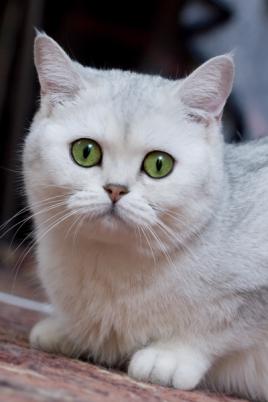 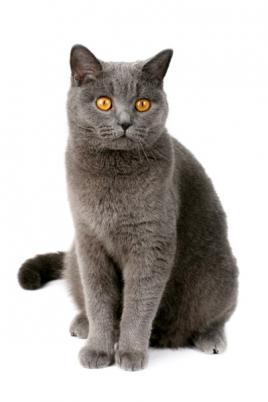 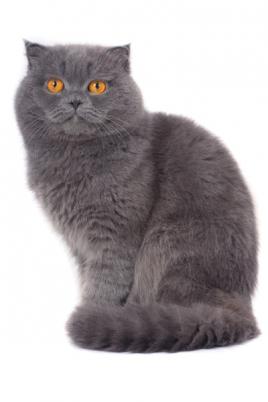 Oosterse korthaar
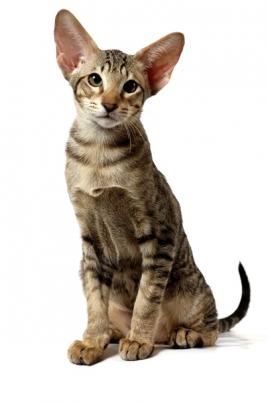 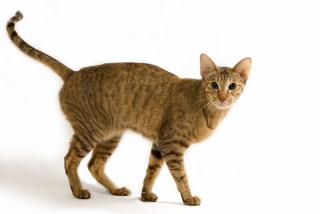 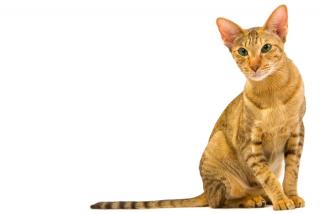 Foreign white
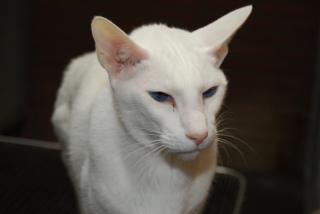 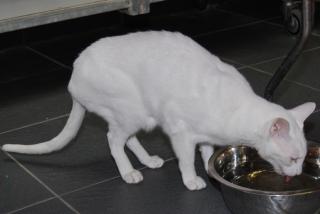 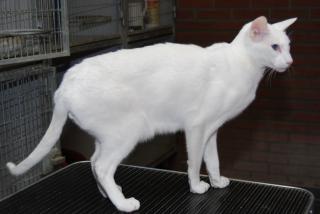 Maine Coon
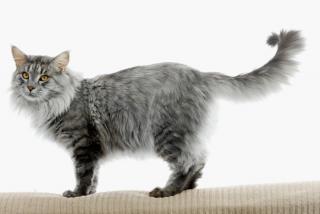 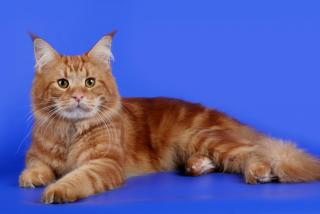 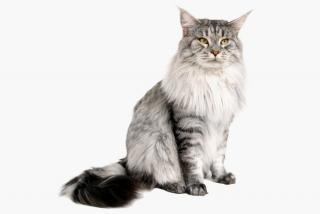 Burmees
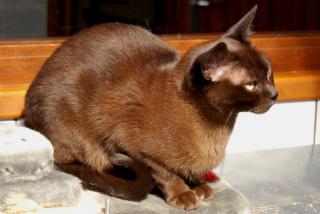 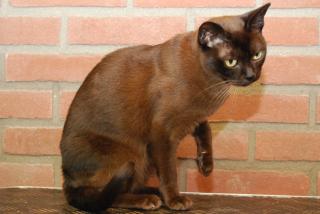 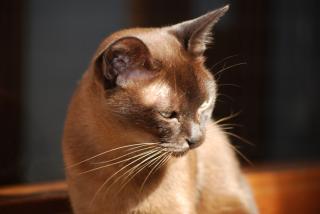 Siamees
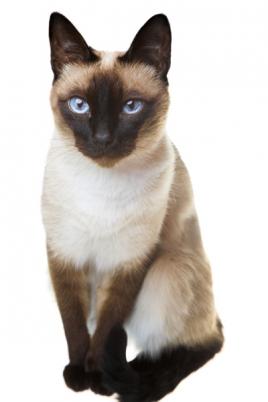 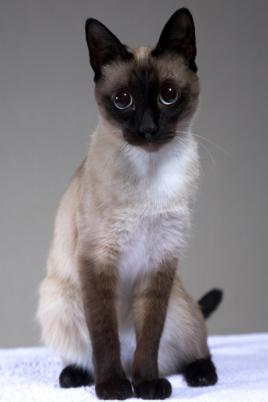 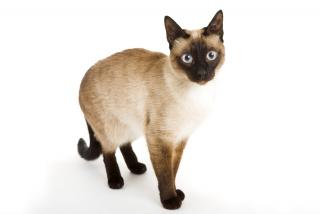 Scottish fold
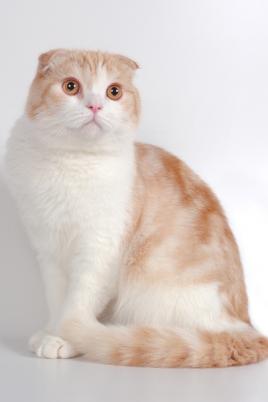 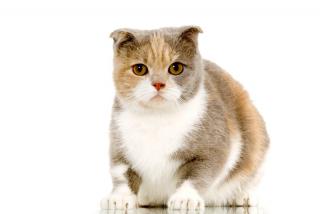 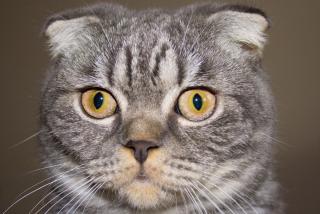 Sphynx
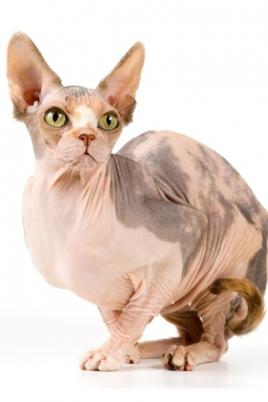 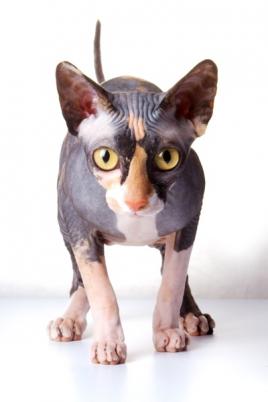 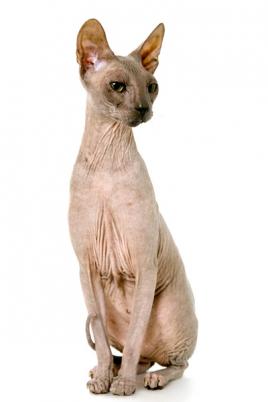